Peregrine Mailchimp Campaigns Status & Overview
13 April 2021
Prepared by AviaGlobal Group
Objectives
AviaGlobal/Peregrine Proprietary Information  (DRAFT)
13 April 2021
2
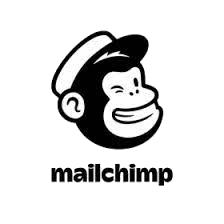 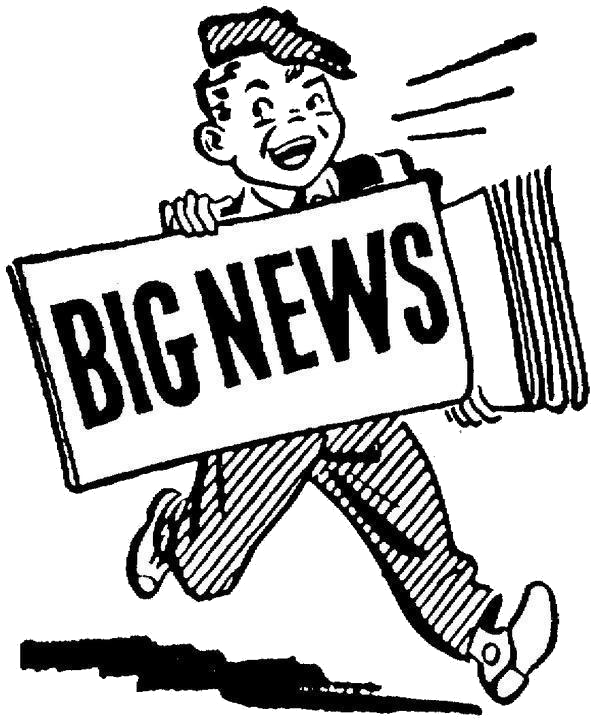 AviaGlobal/Peregrine Proprietary Information  (DRAFT)
13 April 2021
3